For state institutions and local governments
How to introduce a unified authentication module using VISS infrastructure?
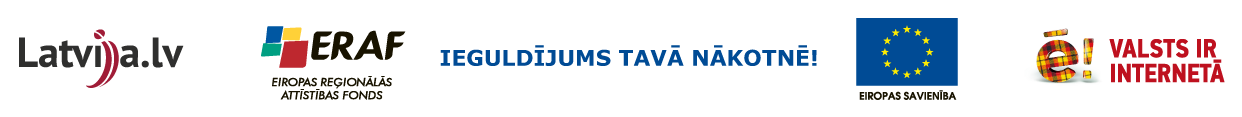 [Speaker Notes: The aim of this material is to provide a short introduction into the possibilities of the single login module that are available to State institutions and Local Governments through the State information system integrator.]
Contents
Introduction
What is unified authentication and what are it's possibilities?
Unified authentication main steps
How to introduce unified authentication module step by step?
Frequently asked questions
Useful information sources
Contact information
2
[Speaker Notes: The contents provide insight of the information included in the material, that has been split into three parts:
Introduction – general introduction of the components of the e-management;
Possibilities for institutions – practical information on the solutions provided by SRDA and their benefits;
Information – additional information and contacts.]
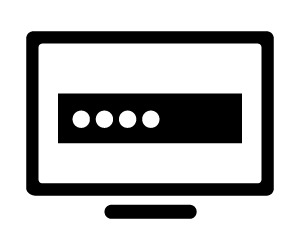 What is the data exchange solution and what are its possibilities?
3
[Speaker Notes: Before we go on to practical introduction steps let us take a look at what is the data exchange solution and what are its possibilities.]
Unified authentication – a part of VISS infrastructure
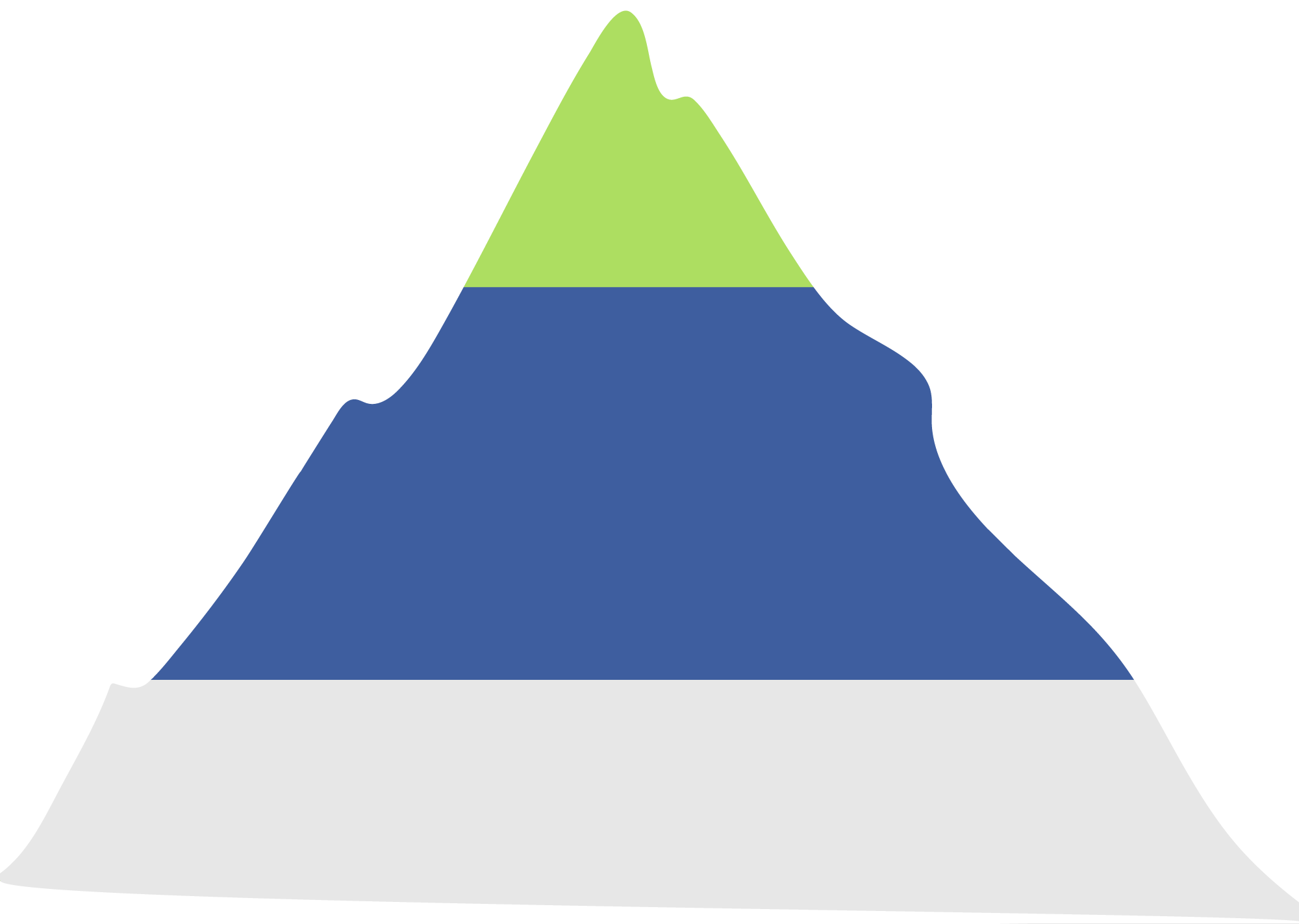 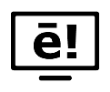 Public environment
E-services
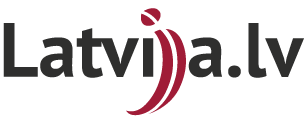 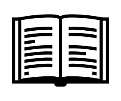 Public Service Directory
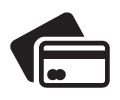 Payment module
Working environment
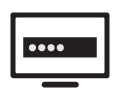 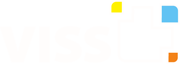 Single login module
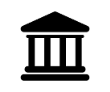 Commercial banks
State Information System Integrator
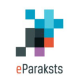 e-signature
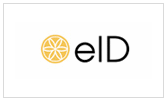 eID card
State registers and state information systems
4
[Speaker Notes: The visible part of the sharing platform is formed by several parts:
The part visible and known by all is the State and Local government service portal Latvija.lv that hosts the directory of e-services and public services.
State information system integrator – work environment that hosts useful information and various templates – including single login, payment and other modules - in one place.
State directories and State information system, that are useful when creating data exchange solutions and e-services.]
What is unified application?
Unified application ensures the possibility to identify the portal users using identification provider's (OCMA - e-ID card, LSRCT - e-signature, credit institution payment systems) authentication means
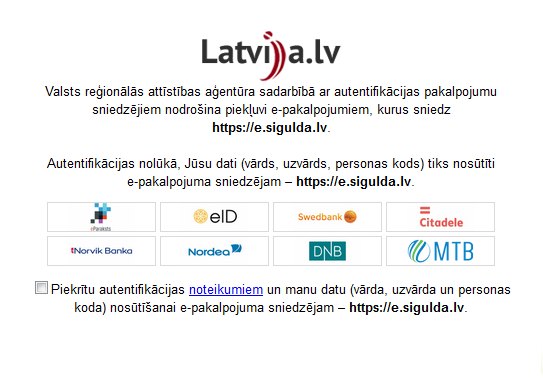 5
[Speaker Notes: Institutions can choose, which identification service providers are necessary. It is up to the banks to decide if they want to cooperate. That is why six of seven online banks are included in this example (SEB is excluded).]
Number of authentications via the single login module in 2015
1,338,252
1,062,112
273,257
24,762
19,609
Construction IS of the Ministry of Economics
Portal of the State Unified Computerised Land Register
Portal of the Road Traffic Safety Directorate
SRS Electronic Declaration System
Latvija.lv portal
Authentication number in 2015
More than 2.2 million times used in 2015 (+155% compared to year 2014)
Used in 26 portals
6
[Speaker Notes: This slide shows five portals with the greatest number of authentications in 2015. The ever growing usage indicators is an affirmation - "the solution works".]
The most active users of the single login module
Culture
information
system
center
Joint catalogue of national museum collection
Digital culture map of Latvia
Expert application system of the State Culture Capital Foundation
Project application system of the State Culture Capital Foundation
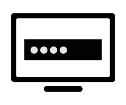 Electronic auction portal
Tiesas.lv
Portal of the State Unified Computerised Land Register
Geolatvija.lv
Latvija.lv
VISS.gov.lv
State
Regional
Development
Agency
Courts
administration
7
[Speaker Notes: Available on 26 portals:
Portal of services provided by Carnikava County local government
Portal of the Road Traffic Safety Directorate
Construction IS of the Ministry of Economics
State Education Information System (VIIS)
Digital culture map of Latvia
Joint catalogue of national museum collection
Expert application system of the State Culture Capital Foundation
Project application system of the State Culture Capital Foundation
Portal of the National Archives
Portal of the Agricultural Data Centre
E-application system of the Rural Support Service
E-services provided by the RoL Patent Office
E-service catalogues of the OCMA Voter Register
Family card applications on the portal for families with many children
Portal of services provided by Sigulda County local government
Electronic auction portal 
Tiesas.lv portal
Portal of the State Unified Computerised Land Register
SRS Electronic Declaration System
Krajobligacijas.lv portal
Geolatvija.lv portal
Latvija.lv portal
VISS.gov.lv portal
“Tulpe” portal of the State Environmental Service
SLS kadastrs.lv
Portal of the State Agency of Medicines]
Advantages of single login
Convenient and secure identification:
on Latvija.lv;
on other portals of institutions.
There is no need to create new solutions and enter into cooperation agreements with other identification providers.
There are two identification ways available: 
with an eID card and e-signature;
via the Internet banking system (currently, 7 Internet banking systems).
Single sign-on – with single identification, a user can conveniently access the portals where a unified login module with this solution is integrated
8
[Speaker Notes: Single sign-on – this is possible on websites that are compatible with Latvija.lv by using the single login module and they have single sign-on (exceptions apply). A list of these websites will be available in the single sign-on window (external systems).]
New unified login solutions are planned for 2016
Right now physical persons can authenticate, but in 2016 authentication for legal persons will be introduced:
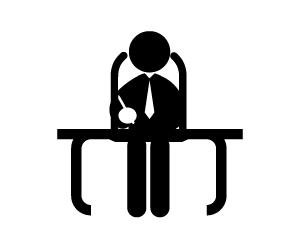 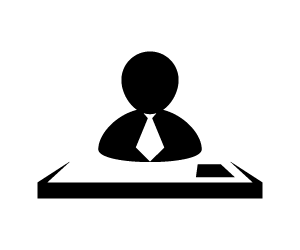 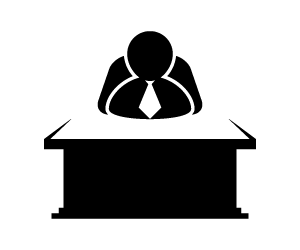 Signatory persons
Authorized person
Heads of institutions
It is also planned to develop cross-border authentication
9
[Speaker Notes: SRDA has successfully finished connecting the Latvian eID card to the European eID Interoperability Platform STORK and the European Commission authentication solution ECAS at the end of 2015. These are the first steps of implementing the Regulation on Electronic identification and Trust services (eIDAS) till 2018 and will allow citizens to use their eID cards to access the e-services of public administrations all over the European Union.]
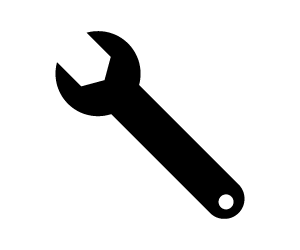 What is the functionality of a unified logon module?
10
[Speaker Notes: This part of the presentation contains information on the functioning of the single sign-on module.]
The involved in a unified logon module introduction
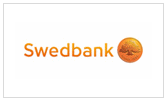 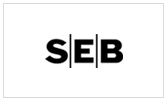 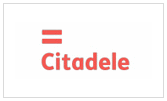 Banks
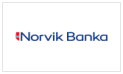 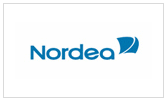 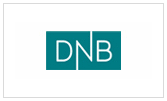 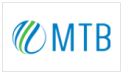 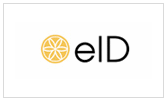 Institution
SRDA
OCMA
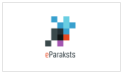 LVRTC
SRDA provides cooperation 
with identification providers
11
[Speaker Notes: The benefit for the institution is that it does not have to communicate with each identification provider separately but SRDA provides it.]
The functioning of the single login module
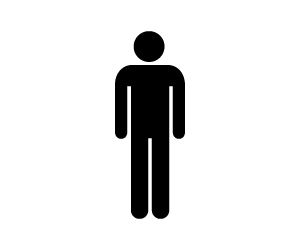 1. In the portal a credit institution is chosen with which identification will be performed
3. Input authentication information
6. Receive
on e-service Portal
Client
(E-services
User)
VISS
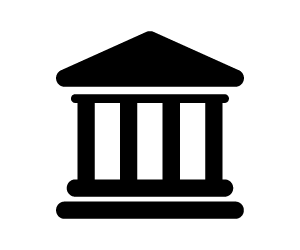 2. Show an authentication form
4. Identify a client
5. Inform VISS about an identified client/forward a client to Portal
Credit institution
(internet banking which
the client has chosen)
12
[Speaker Notes: Within public service electronization a cooperation scheme between a user and a credit institution is possible (authentication service - authentication form from Latvija.lv)]
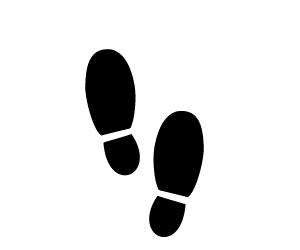 How to introduce unified authentication module step by step?
13
[Speaker Notes: In the introduction, we discussed the capabilities of the module and its components. Now let us discuss the practical steps that an institution and SRDA has to take in order to implement the single sign-on module.]
How the unified authenticatio introduction works:
7.
Maintenance
Introduction into products
6.
Signing an acceptance deed
5.
Accept testing
4.
Development*
3.
2.
Co-operation Agreement
SRDA liability
Initiation of cooperation
1.
Institution liability
14
*
This step can be omitted
[Speaker Notes: An average introduction duration is four months, of course, each case is individual. Processes, for example, a conclusion of an agreement, can be performed parallel to other steps. 
A more detailed overview of the process is included in the following slides.]
1. Initiation of cooperation
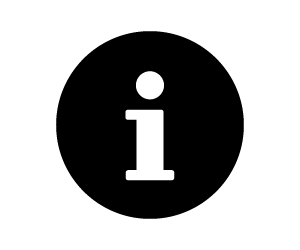 Responsible person:
Institution

To be performed: 
Institution addresses SRDA  using an e-mail motivating the usage aim and necessity
If SRDA accepts* provision of the service, an institution sends a filled in cooperation event registration blank (institution also chooses, which identification providers are necessary)
Banks reply to SRDA or accept the cooperation with the institution 
SRDA registers a cooperation and starts together with an institution to create connections
*A module can be used by state institutions and municipalities that provide public service, SRDA evaluated for example the provision for corporations
15
[Speaker Notes: Please acquaint yourself with the related documentation on the publicly available section VISS portal (viss.gov.lv): head to «Documentation» -> «Single login module». Link to the resources:
https://viss.gov.lv/lv/Informacijai/Dokumentacija/Koplietosanas_komponentes/Vienotas_pieteiksanas_modulis.]
Connection establishment
Introduction into products
Development
Testing
An institution sends:
IP addresses from which the module will be initiated
URL address to which the module will have to hand over the data of the identified user
Both parties have to exchange the certificates 
(Within the module on the level of messages the encoding is performed, X.509 standard and at least 2048 bit key length appropriate third party issued certificate or a certificate signing request)
SRDA coordinates connection establishment and informs the institution about:
SRDA unified logon module service test environment address
SRDA party certificates which a client has to import on their side of the servers
VRAA sends a REALM unique connection identifier
16
[Speaker Notes: Establishing a connection for the developer environment is not obligatory, as the institution can organise the development process without a developer environment.]
2. CO-OPERATION AGREEMENT
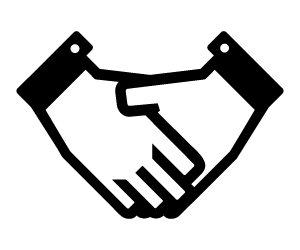 Responsible person: 
SRDA and an institution

To be performed:
Before the introduction of the unified authentication it is necessary to conclude a cooperation agreement between the institution* and SRDA using the typical interagency agreement form provided by SRDA
Advantage for an institution - it is not necessary to sign an agreement separately with each identification provider
*In accordance with State Administration Structure Law interagency agreement institution has to be agreed upon with it's superior institution (ministry), that is why this process intends more time
17
[Speaker Notes: Step 2 can be performed parallel to Steps 1-6.

When the stakeholders reach an agreement on cooperation, SRDA begins the agreement coordination process with the institution and banks (a conceptual approval is necessary to provide authentication services).]
3. Development*
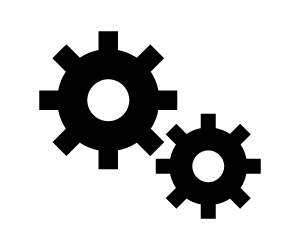 Responsible person:
Institution

To be performed: 
An institution organizes the process of development in accordance with the available documentation of VISS
SRDA provides consultative support
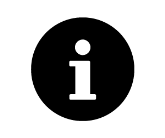 Programmer's manual (VISS Safety talon service)
18
*
This step can be omitted
[Speaker Notes: A developer environment is not a mandatory condition as the institution can organise the process without it.]
4. Acceptance testing
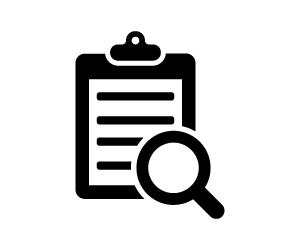 Responsible person:
Institution

To be performed: 
An institution performs accept tests and informs SRDA about the completion of the tests
SRDA VISS test environment perform the verification - if during the time mentioned by the institution there have been successful authentication attempts, an institution can prepare an acceptance test act
19
[Speaker Notes: No notes.]
5. Signing an acceptance deed
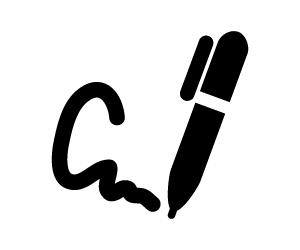 Responsible person:
Institution

To be performed: 
An institution fills in SRDA act template
SRDA complements, coordinates an act and after  it's signing invites the institution to send information for connection establishment in the production environment
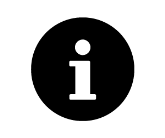 Act on E-service «Unified authentication»
20
[Speaker Notes: An institution prepares accept testing act by stating information about the website and at least one type of authentication.]
6. Introduction into production
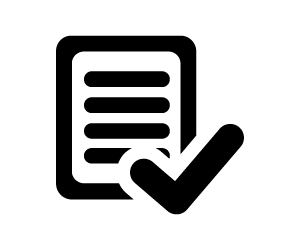 Responsible person:
SRDA and an institution

To be performed: 
Connection establishment term is defined by the concluded agreement between SRDA and institution
21
[Speaker Notes: If the testing is passed successfully, the single sign-on module is introduced into production after signing an acceptance deed.]
7. Maintenance
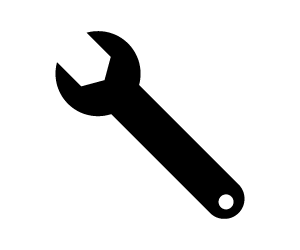 Responsible person:
Institution

To be performed:
An institution is responsible for the introduced solution action control
SRDA can if necessary provide consultative support
22
[Speaker Notes: Work is not complete on the day the module has been introduced, the institution has to plan its maintenance and development.]
The most common problems
Solution introduction peculiarities in PHP development environment
In PHP environment it is possible to correctly use the additional message encoding level, that is why for problem solution the development in a different development environment shall be performed or you have to abandon an additional encoding.
!
!
In the configuration the the parameters are not indicated precisely thus causing the mistakes
In order to solve these mistakes an in addition to the additional parameter input you have to make sure that they match with the ones sent by SRDA.
23
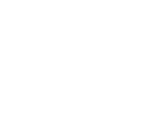 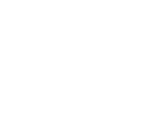 [Speaker Notes: No notes.]
Frequently asked questions
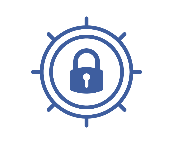 What is additional encoding?
It is encoding of the data to be broadcast in order to provide a full protection of the transferred data.
24
[Speaker Notes: No notes.]
Find out more:
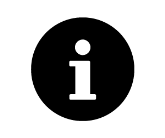 State information system integrator www.viss.gov.lv
Unified authentication module documentation https://viss.gov.lv/lv/Informacijai/Dokumentacija/Koplietosanas_komponentes/Vienotas_pieteiksanas_modulis
25
[Speaker Notes: Information and more is available on these websites.]
Contact information
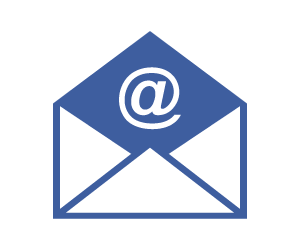 For communication with the specialists of the Information System Development Department:
e-mail: epak@vraa.gov.lv
26
[Speaker Notes: ...if you want to cooperate or have further questions, please contact the SRDA specialists of the Information System Development Department by using the indicated contact information.]
For state institutions and local governments
How to introduce a unified authentication module using VISS infrastructure?
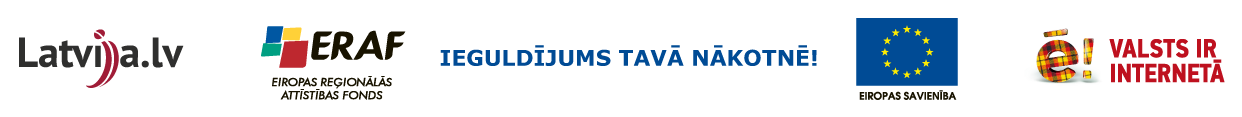 [Speaker Notes: Thank you! Any questions?]
The basic functionality of a unified logon module
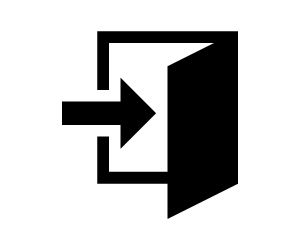 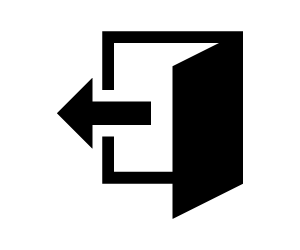 Sign in
(sign-in)
Sign out
(sign-out)
Sign in
Service provider (SP)
Unified authentication (UA)
Authentication provider (AP)
SP server
UA module
AP usage
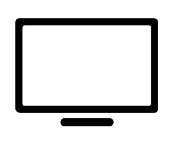 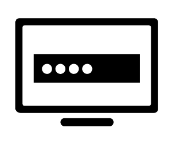 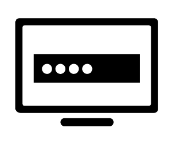 Protected resource
Personal data (browser redirect)
2
5
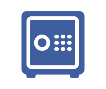 POST
(talon)
POST
(talon)
3
4
1
Authenti-cation request (browser redirect)
Talon request (browser redirect)
Access
request
5
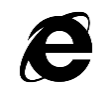 Internet browser
Sign out
Requestor
Browser
Requestor
IP/STS
WS
Resource
Access Sign-Out at Resource
1.
Request Sign-Out
2.
Request Sign-Out
3.
Perform Sign-Out
4.
Perform Sign-Out
5.
Sign-Out complete
6.